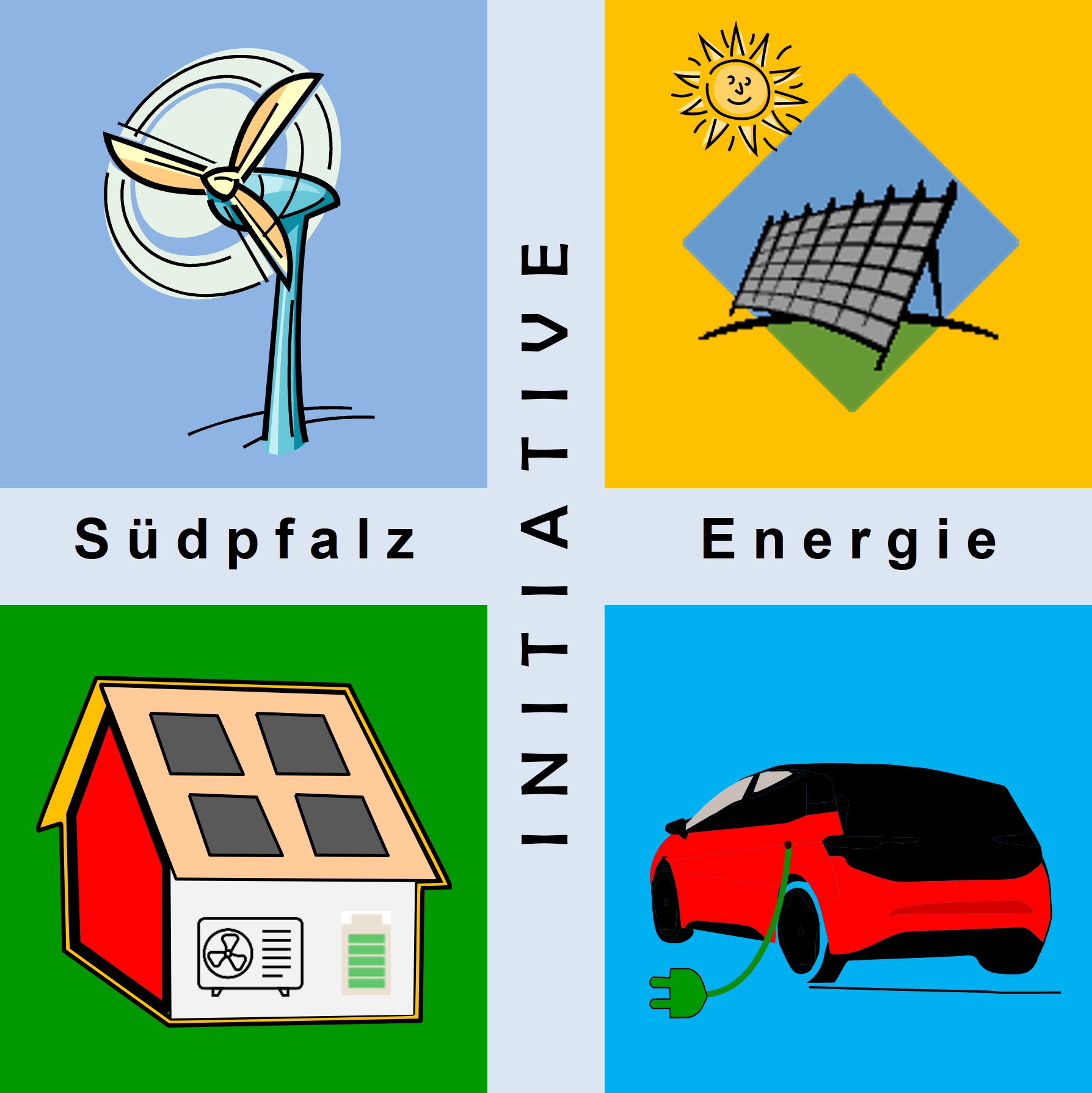 Herzlich willkommen zum Juni-Energie-StammtischEnergie-Management-Systeme (EMS)
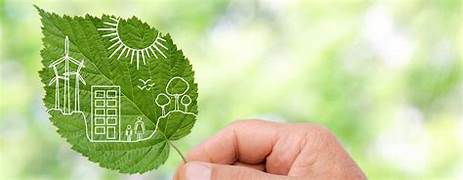 Quelle. Wendeware AG (Ausgründung vom Fraunhofer Institut für Techno- und Wirtschaftsmathematik Kaiserslautern)
ISE e.V.-Stammtisch | Energie-Management-Systeme | am 27.06.2024 in Bornheim 	         			ISE e.V.
Agenda
Einführung: EMS, Notwendigkeit und Anforderungen                    (Auszug aus ISE e.V.-Meta-Studie:                    energetische Versorgungssicherheit)Referent: Wolfgang Thiel, Vorsitzender ISE e.V.
Vortrag: „Energiemanagementsysteme für private Haushalte sowie für              kleine und mittlere Unternehmen (KMU)“Referent: Christoph Fickinger, Wendeware AG, Produktmanager
Von Lastbereichskraftwerken zuvolatilen EE- und Residuallastkraftwerken
bisher:
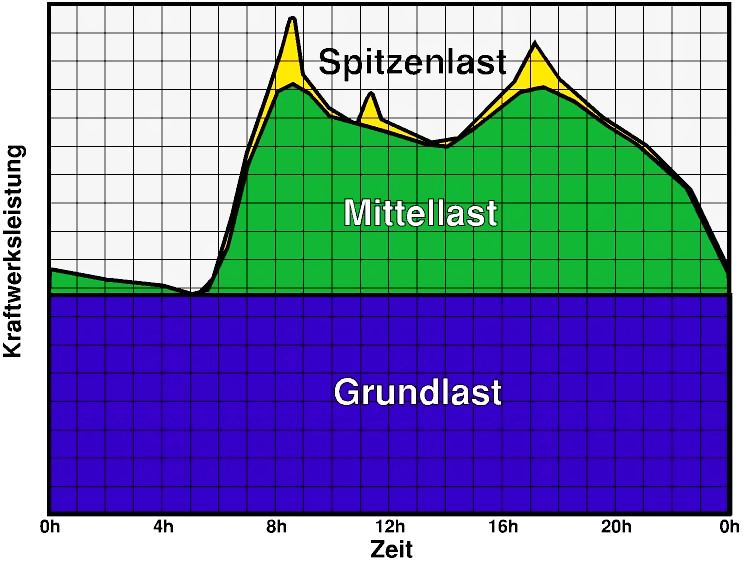 Spitzenlast-KW:Pumpspeicher, GuD mit Erdgas
Mittellast-KW: Steinkohle
Verbrauch/ KW-Leistung
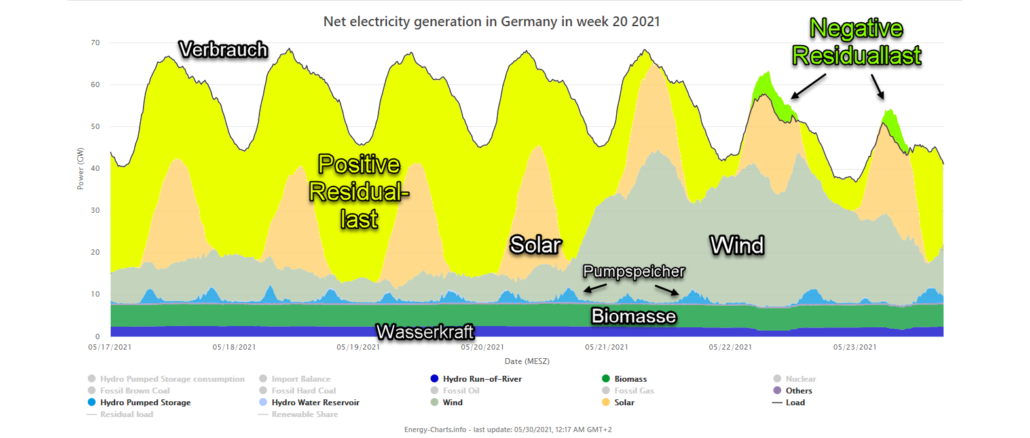 Grundlast-KW: Atom, Braunkohle, Laufwasser
meist wenige, zentrale Groß-Wärme-KW (meist fossil)
Lastregelung: die Erzeugung folgt dem Verbrauch!
Tageslastgang in D, Quelle: billig-strom.de
Quelle: ISE e.V.
Biogas muss zukünftig zur Verstromung gespeichert werden und damit der Residuallast dienen!
Bis 2035 wird die Residuallast abnehmend durch Kohle- und GuD-KW (Erdgas) bereitgestellt!
zukünftig:
Residuallast-KW: (Groß)-Akku, Pumpspeicher, E-Auto-Schwarmspeicher (V2G), GuD mit Gasspeicher (Bio-CH4 und H2 von Elektrolyseuren), EU-Overlay-Netzwerk
Verbrauch/ KW-Leistung
Lastverschiebung (schaltbare Verbraucher): Industrie, Haushalt, GHD, Verkehr (E-Autos)
EE-KW (volatil): Wind, PV, Laufwasser
viele, dezentrale EE-KW (inkl. ProSumer)
Wochenlastgang in D, Quelle: ee mag
Lastregelung: Paradigmenwechsel: der Verbrauch folgt der Erzeugung!
Zukünftig ist ein umfassendes Energie-Management-System notwendig!
Gesamte Nettostromerzeugung in D KW 25, 2024
Residuallast
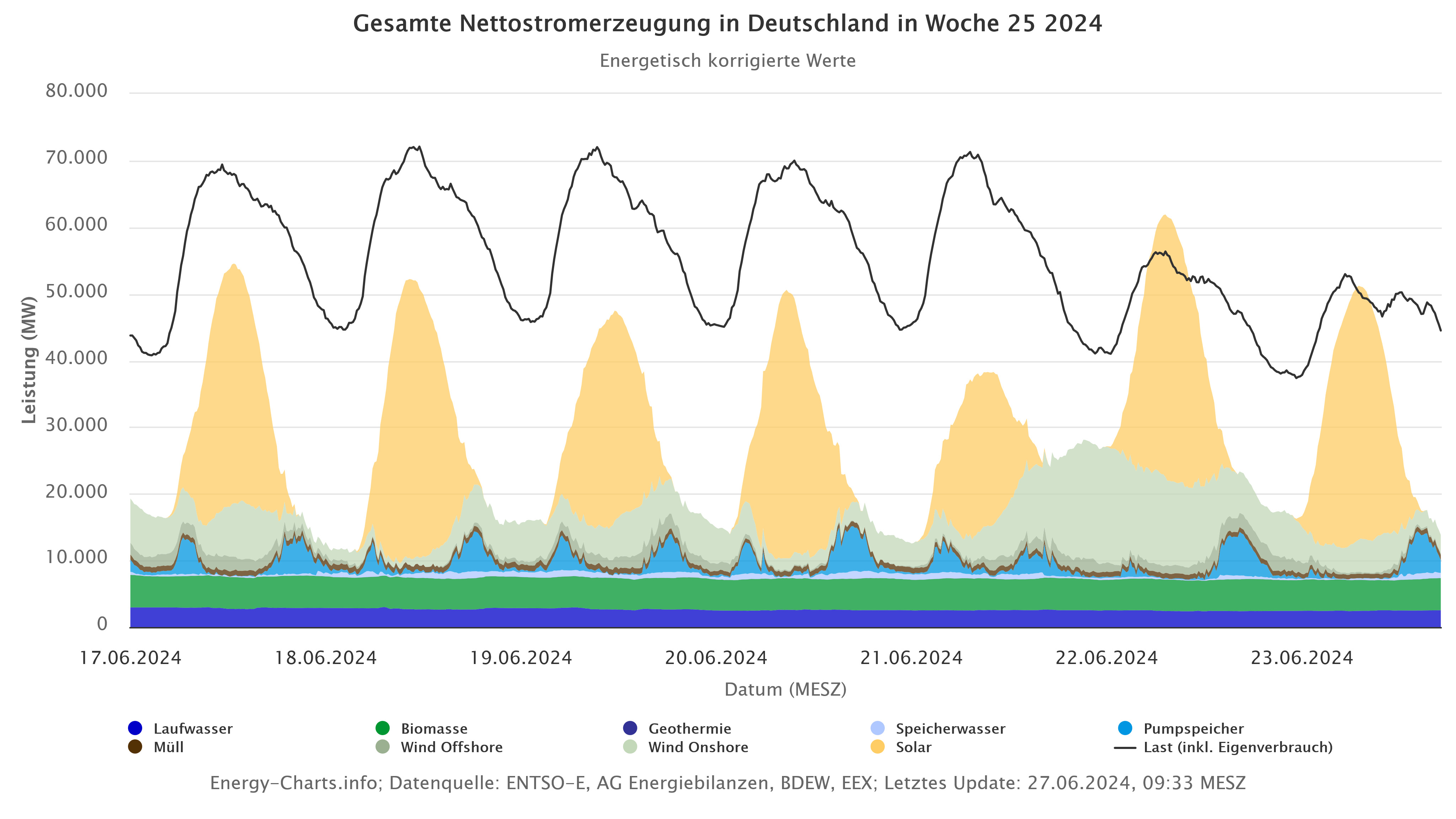 Quelle:
Am 22.06.2024 lagen die Erneuerbaren über 100 %!
Die Energie-Management-Systeme (EMS),notwendige Energie-Organisation in der EE-Welt
Netzbetreiber
Stromnetz
Datennetz
Verbraucher
Energieversorger
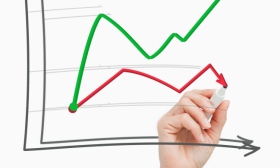 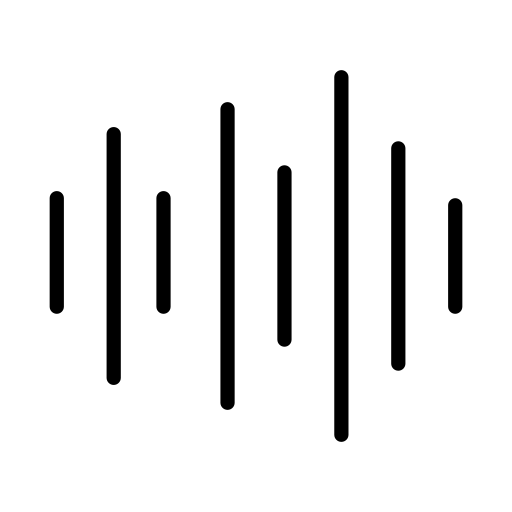 Versorger-
Manager
Energie-
Management-System
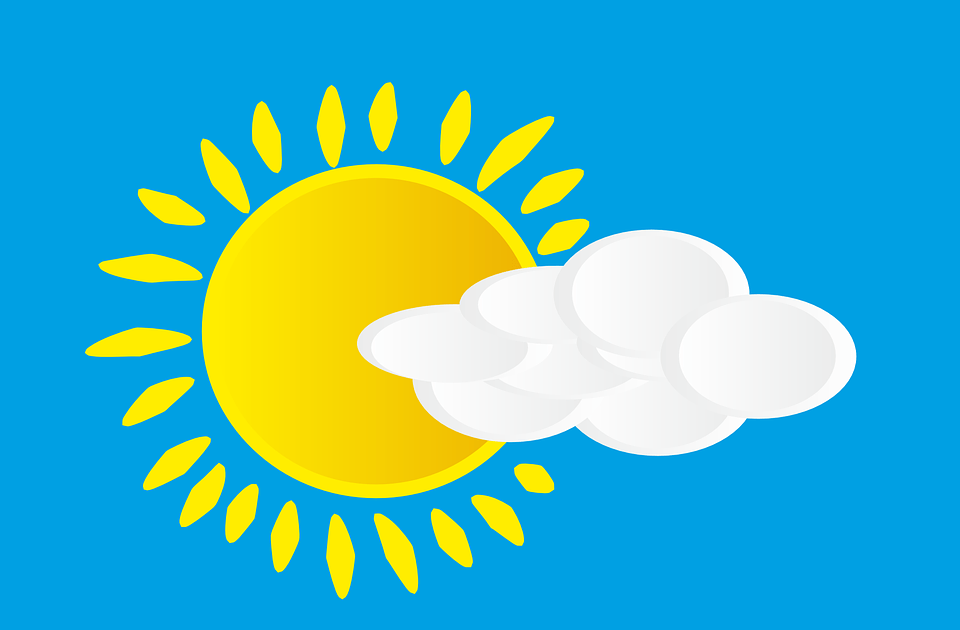 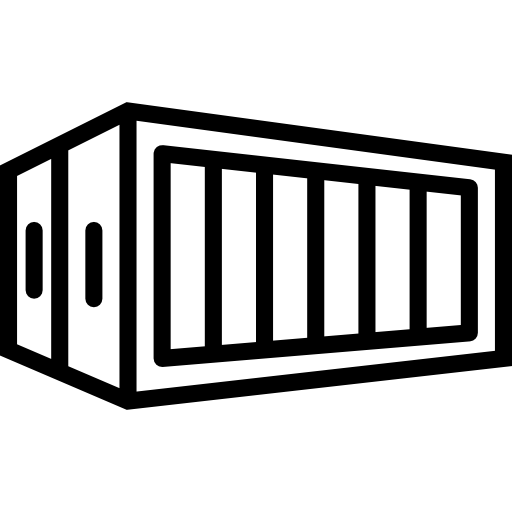 Home-
Manager
Smartmeter
Gateway
„ProSumer“
(Last-verteiler)
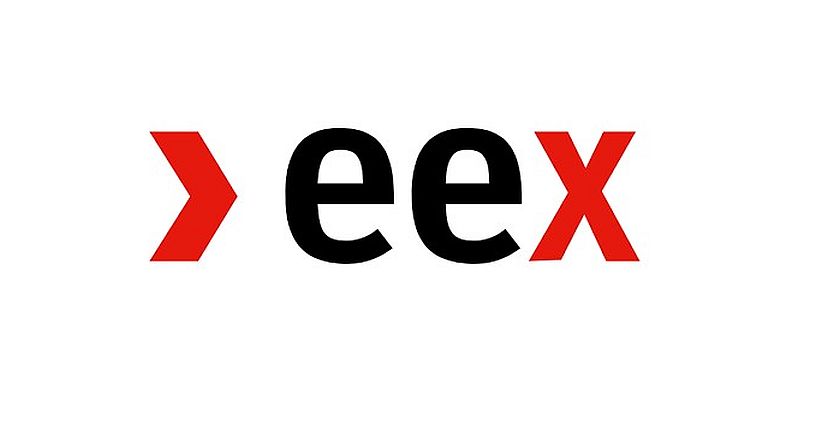 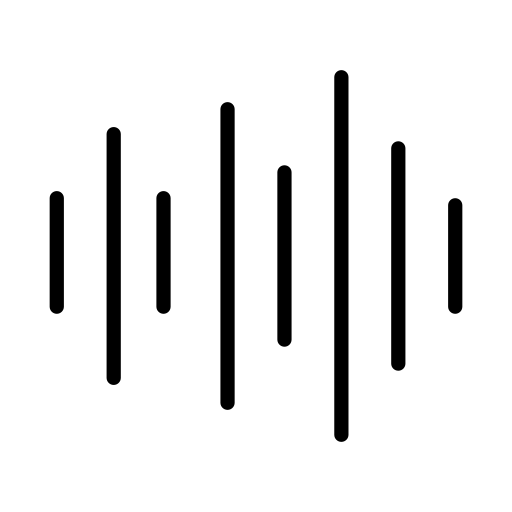 Groß-Akku
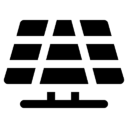 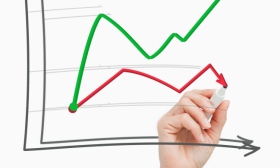 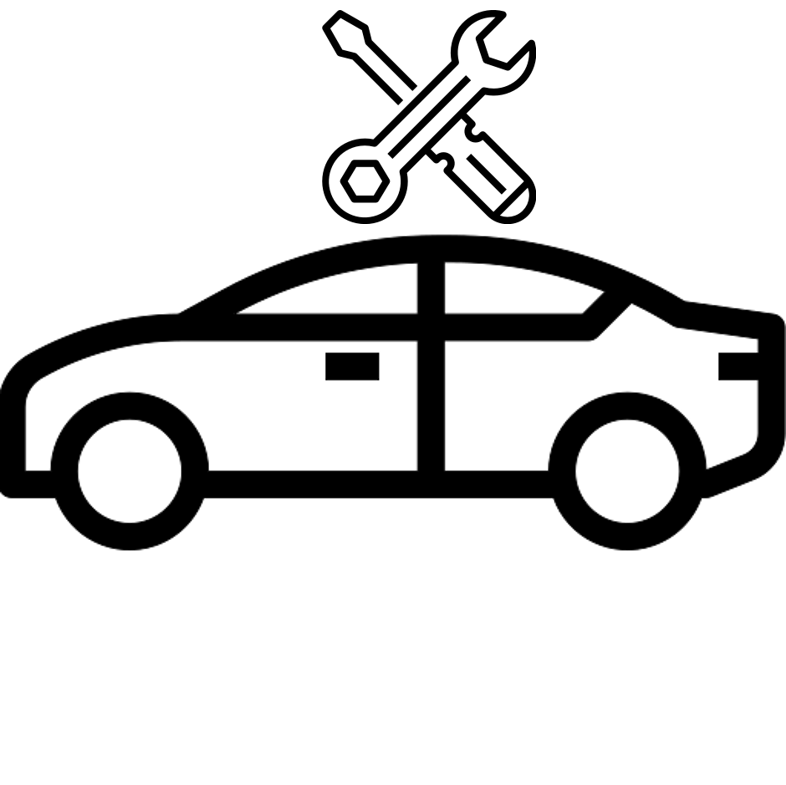 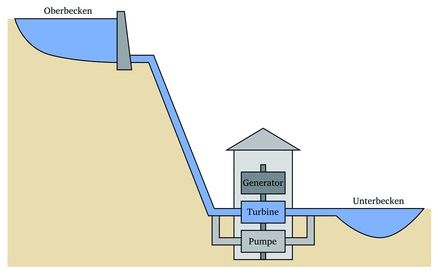 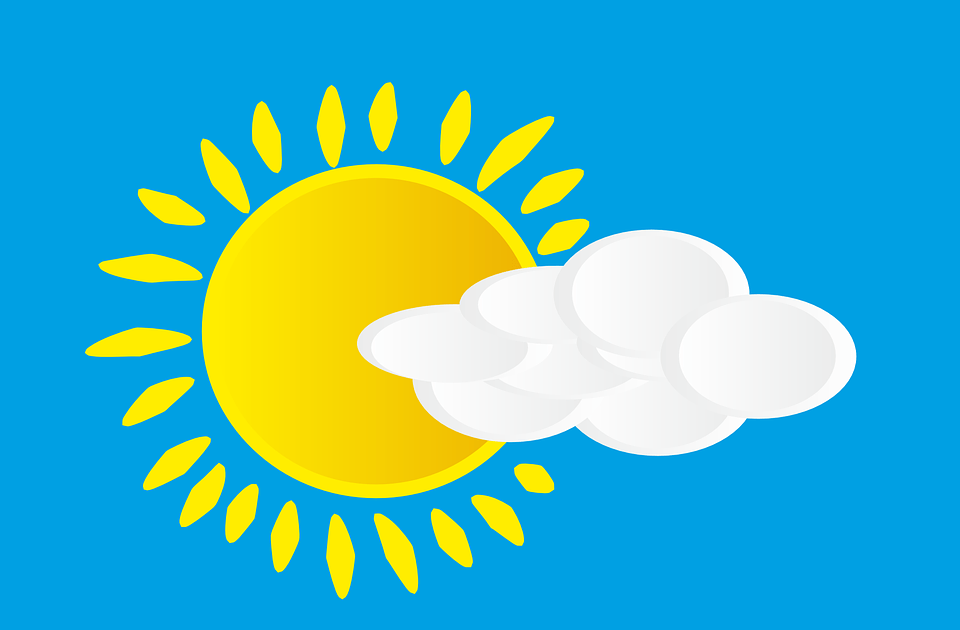 PkW-Schwarm-speicher (V2H/G)*)
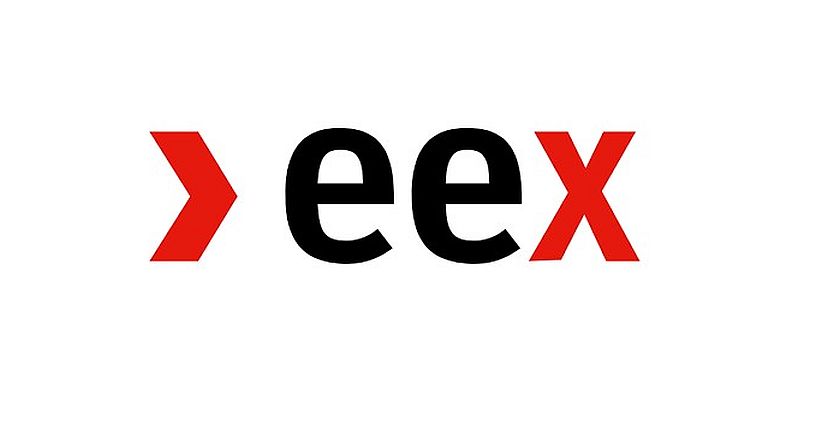 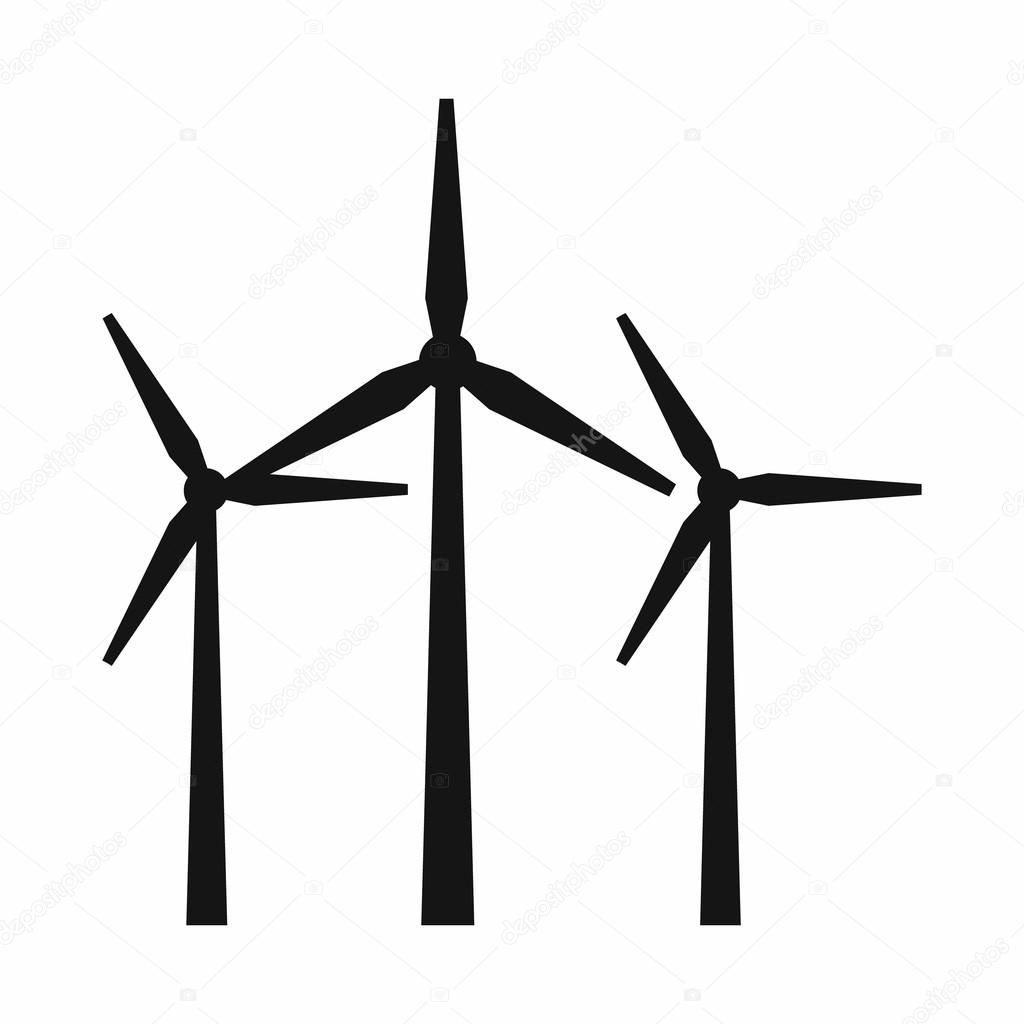 PSP-KW
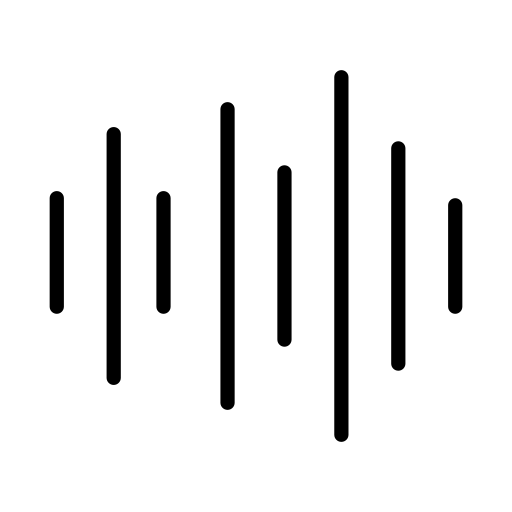 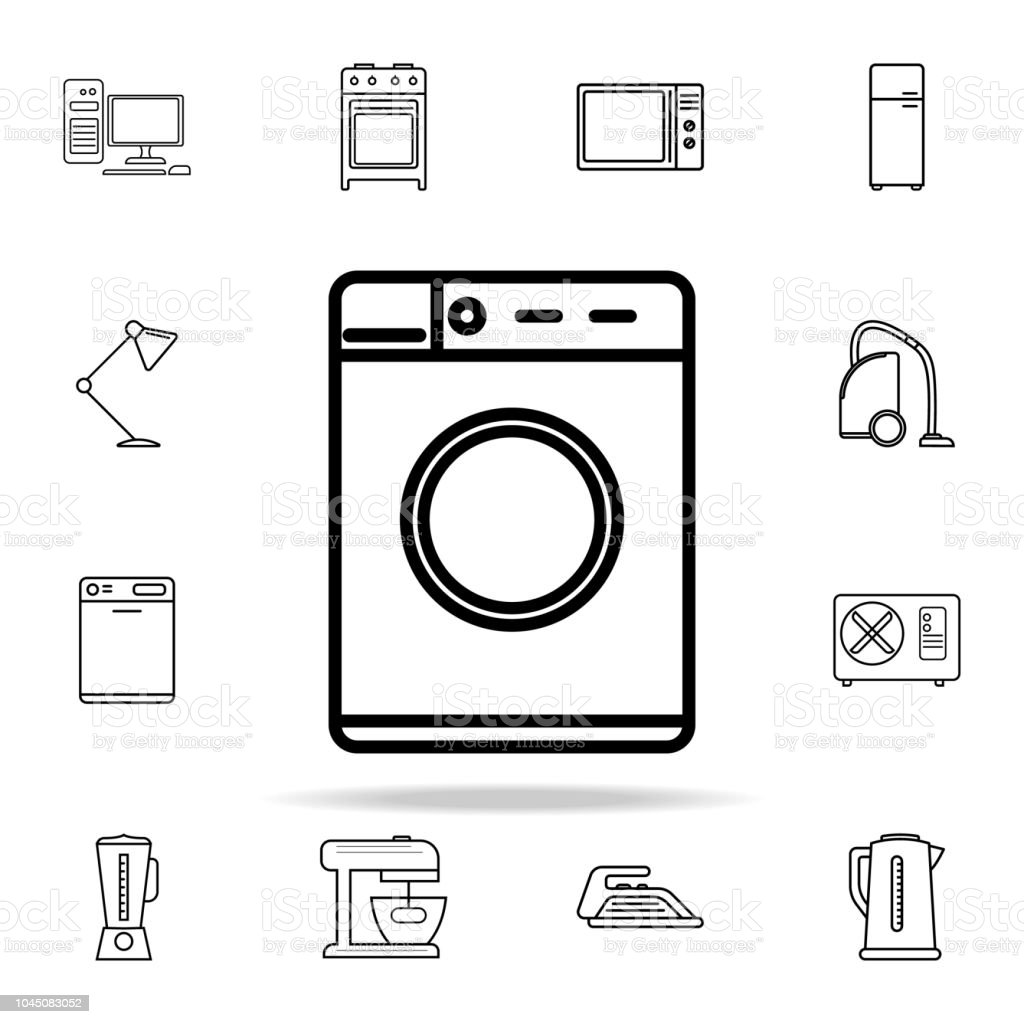 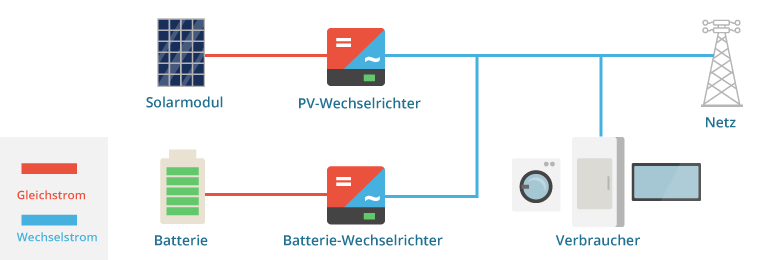 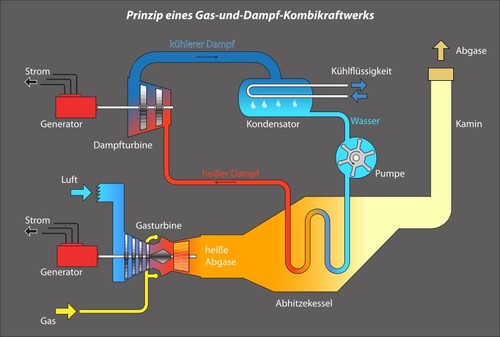 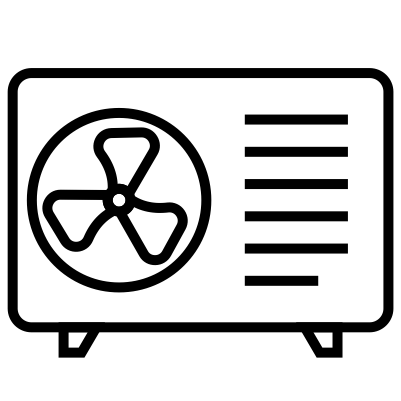 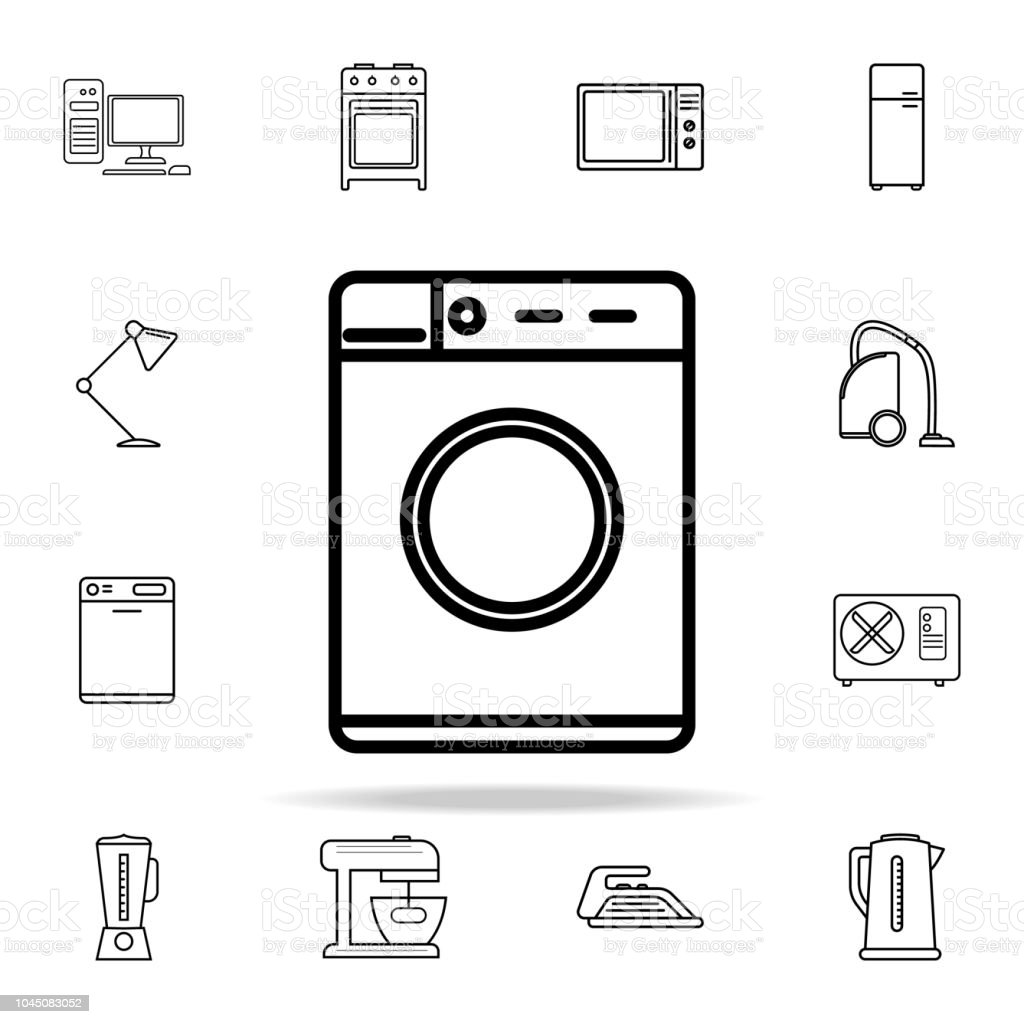 GuD-KW
Überschußstrom
Stromnetz
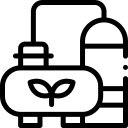 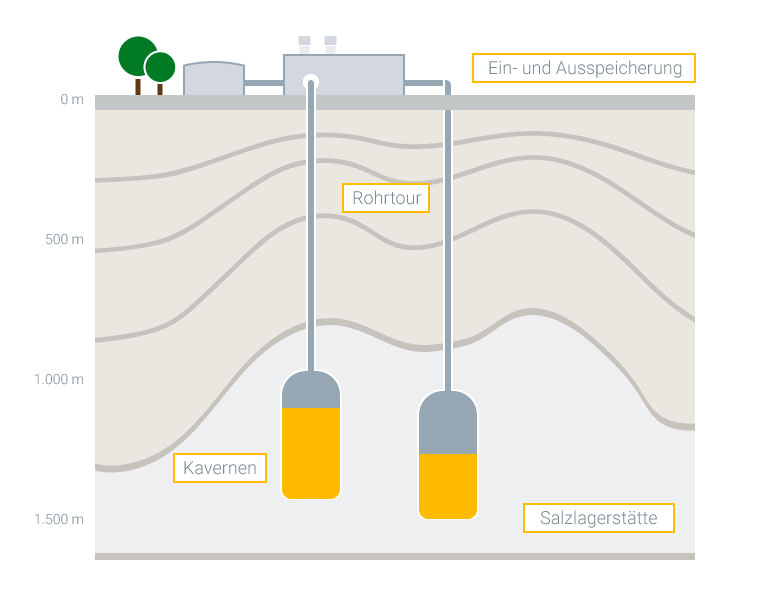 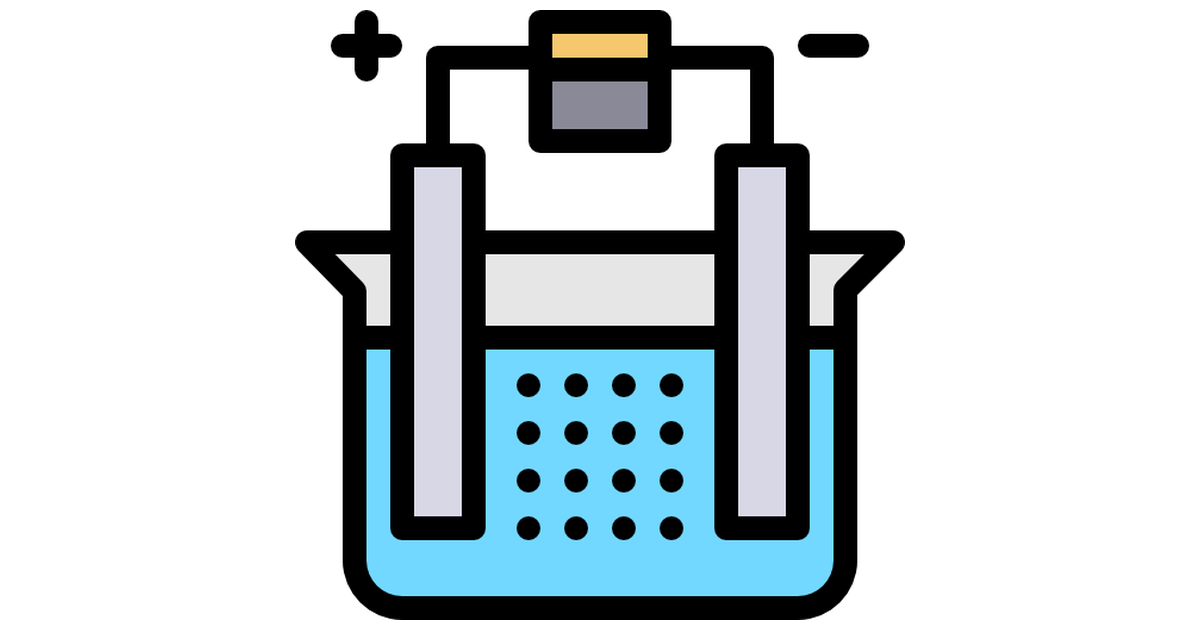 Gasnetz
WPPE mitWasser-/Pufferspeicher
schaltbareVerbraucher
Datennetz
Biogasanlage(Bioabfälle)
Gasspeicher
Elektrolyseur
*) V2H/G: Vehicle to Home/Grid
Quelle: ISE e.V.
Die EMS sind notwendige Voraussetzung für die Energiewende!
Das Energie-Management-System beim ProSumer (1)Komponenten und Funktionen
EVU-Stromnetz
Datennetz
ProSumer
Dimmen 4,2 kW (EnWG §14a)
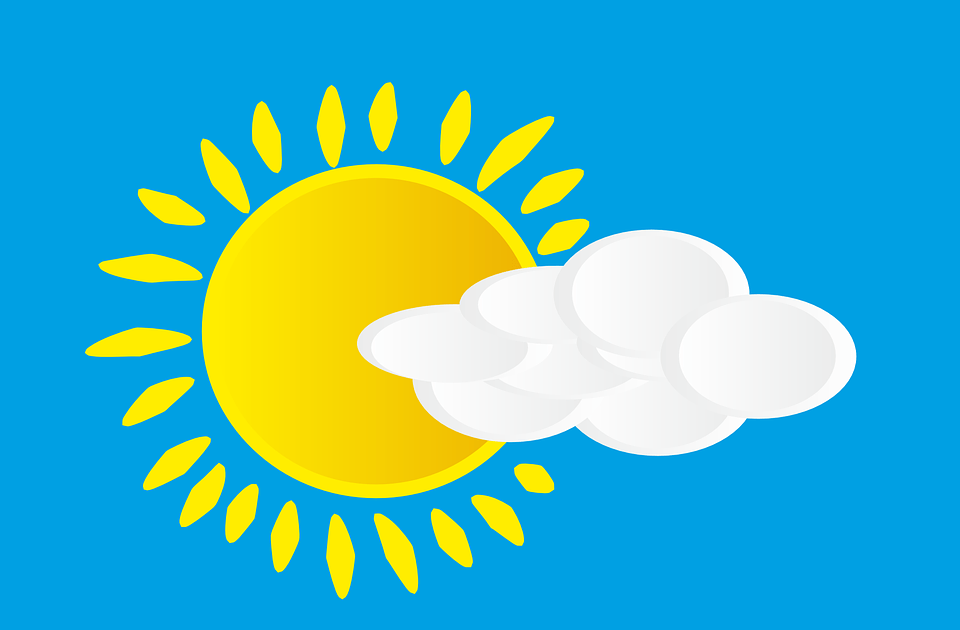 flexible Strompreise: z.B. tibber
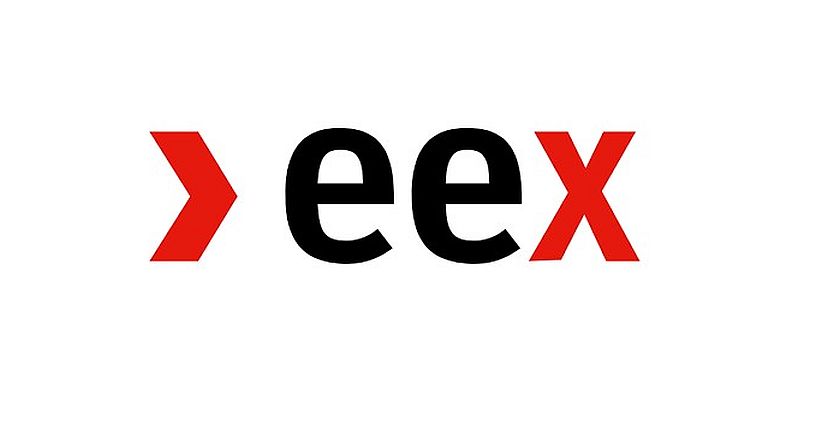 - ermittelt Verbraucherzustände
Gate-
Way
- Verbr.werte- Soll-Zustände
- berechnet Verbrauchskosten
Smart
Meter
- optimiert Energiekosten
- ermitteltVerbrauchswerte
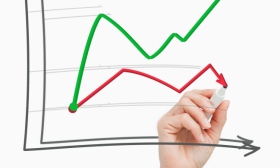 Home-Manager
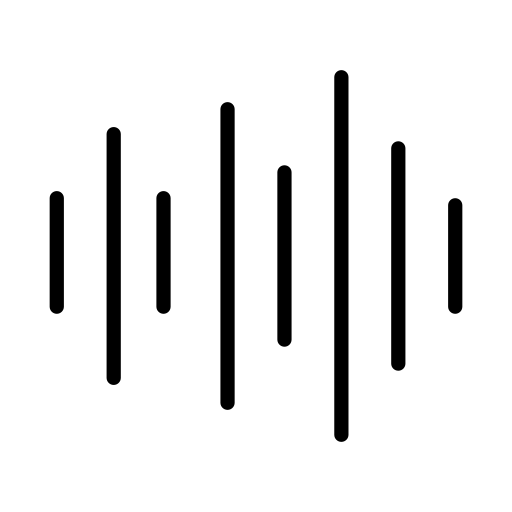 (Rundsteuer-gerät)
- gibt Sollzustände für   Verbraucher vor
- Ist-Zustände
(Zähler)
- agiert autark netzdienlich
Komponten des Netzbetreibers
für Normalanwender: z.B. AMPERIXfür IT-Fans: Mini-PC  und z.B. Homeassitant
Haus-Stromnetz
WLAN/Powerline
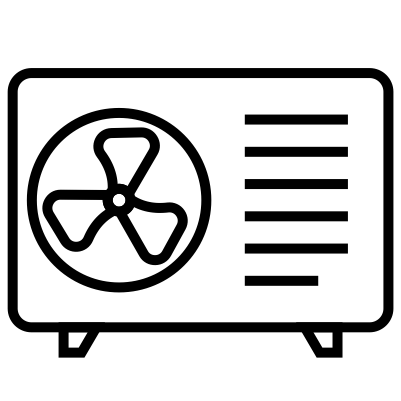 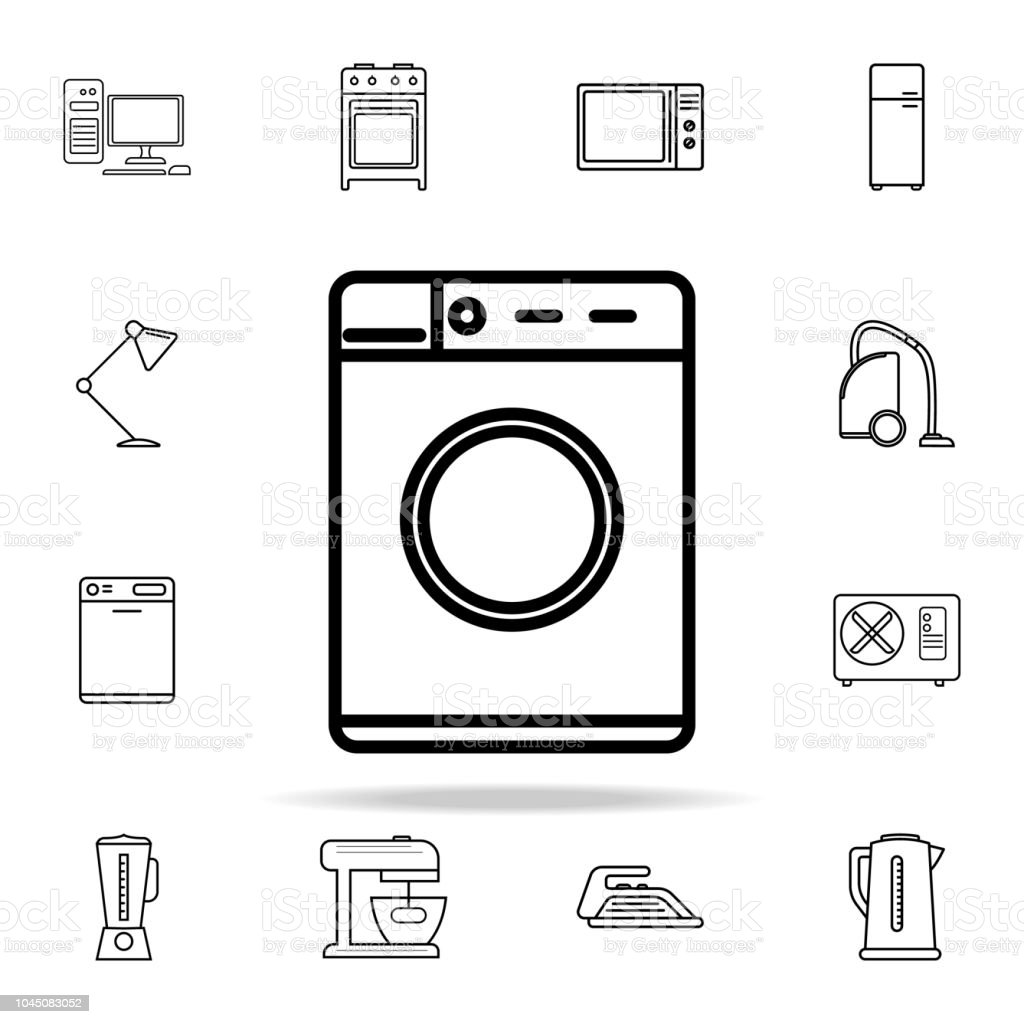 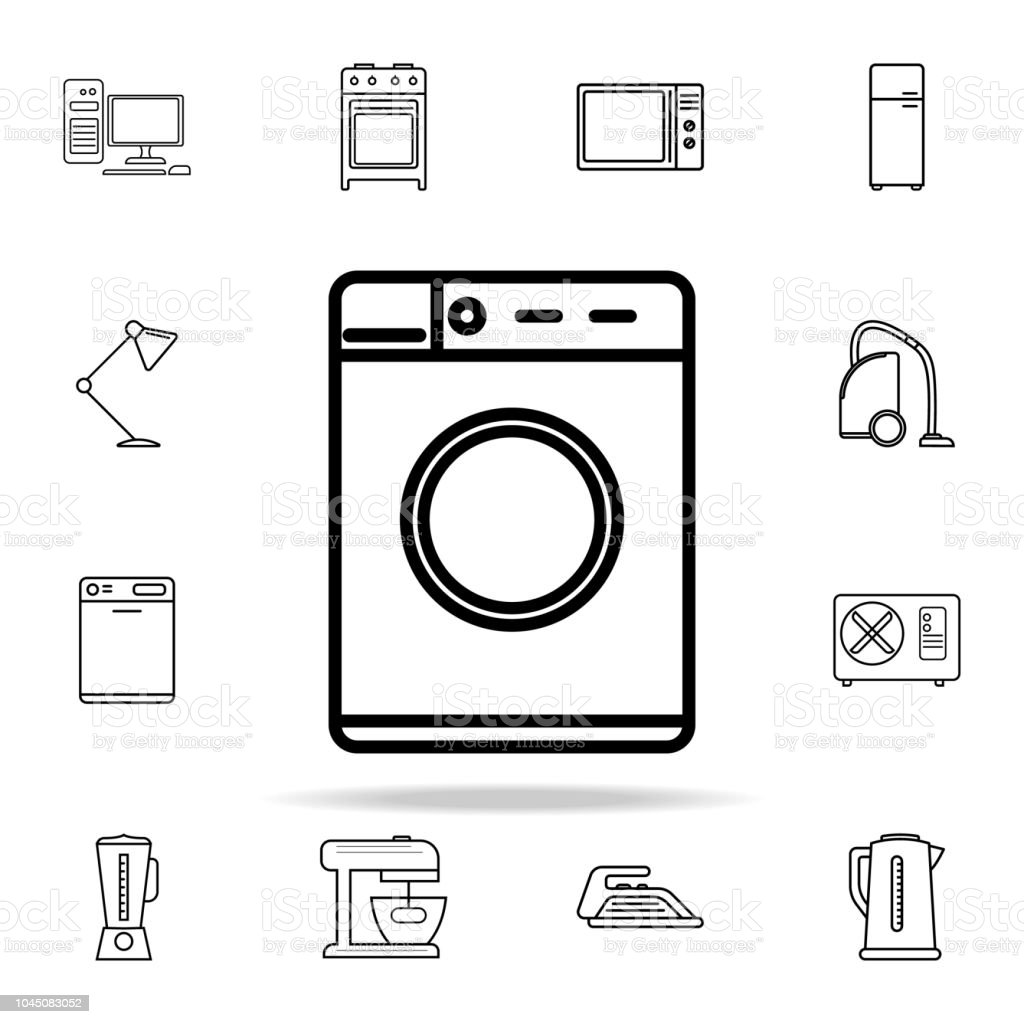 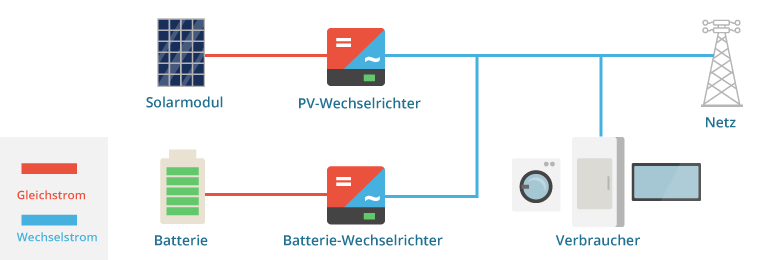 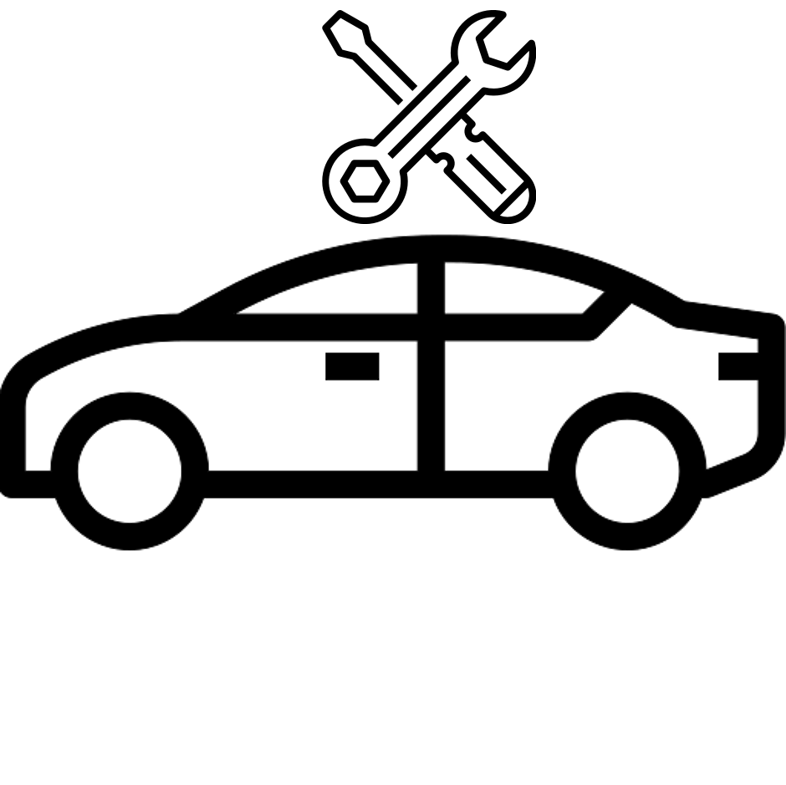 Quelle:- ISE e.V.- FairGrid
PV-Anlagemit Speicher
einfacheVerbraucher
schaltbareVerbraucher
WPPE mitW-Wasser-/Pufferspeicher
PkW-Schwarm-speicher (V2H/G)
Smart Meter-Gateway und Home-Manager organisieren zukünftig den ProSumer!
Das Energie-Management-System beim ProSumer (2)netzdienliche Integration
Die zukünftige Kraftwerkslandschaft mit EE-Kraftwerken und Residuallastkraftwerken hat viel komplexere Funktionen für die Netzstabilität als das Energiesystem der Vergangenheit.Deshalb müssen auch bei den ProSumern Maßnahmen getroffen werden, die der Netzstabilität dienen und vom Netzbetreiber vergütet werden (mit eigener Frequenzüberwachung):
> 50,2 Hz: Einspeicherung: EMS entlastet das Netz durch Akku- und Wärmespeicherung
Leistungssteigerung:  EMS steigert die Leistung ausgewählter Verbraucher
< 49,8 Hz: Ausspeicherung: EMS stellt Akkuladung für das Netz zur Verfügung
Leistungsreduzierung:  EMS reduziert die Leistung ausgewählter Verbraucher
< 49,0 Hz: Inselbetrieb: falls Inselbetrieb möglich  Netztrennung
E-BrigdeEngpassmanagement mit „Niederspannungsflexibilitäten“
Vorschlag von ISE e.V. und FairGridzur Netzstabilität
progressiv
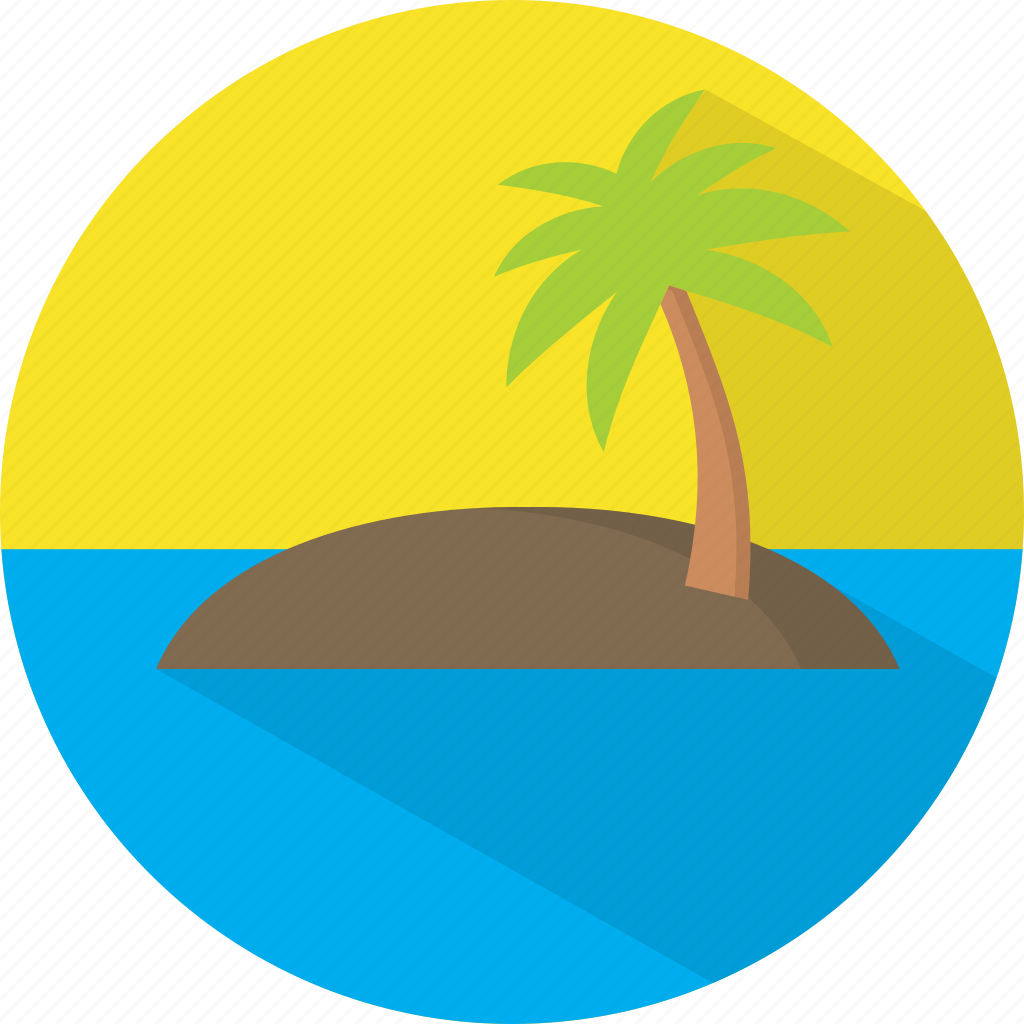 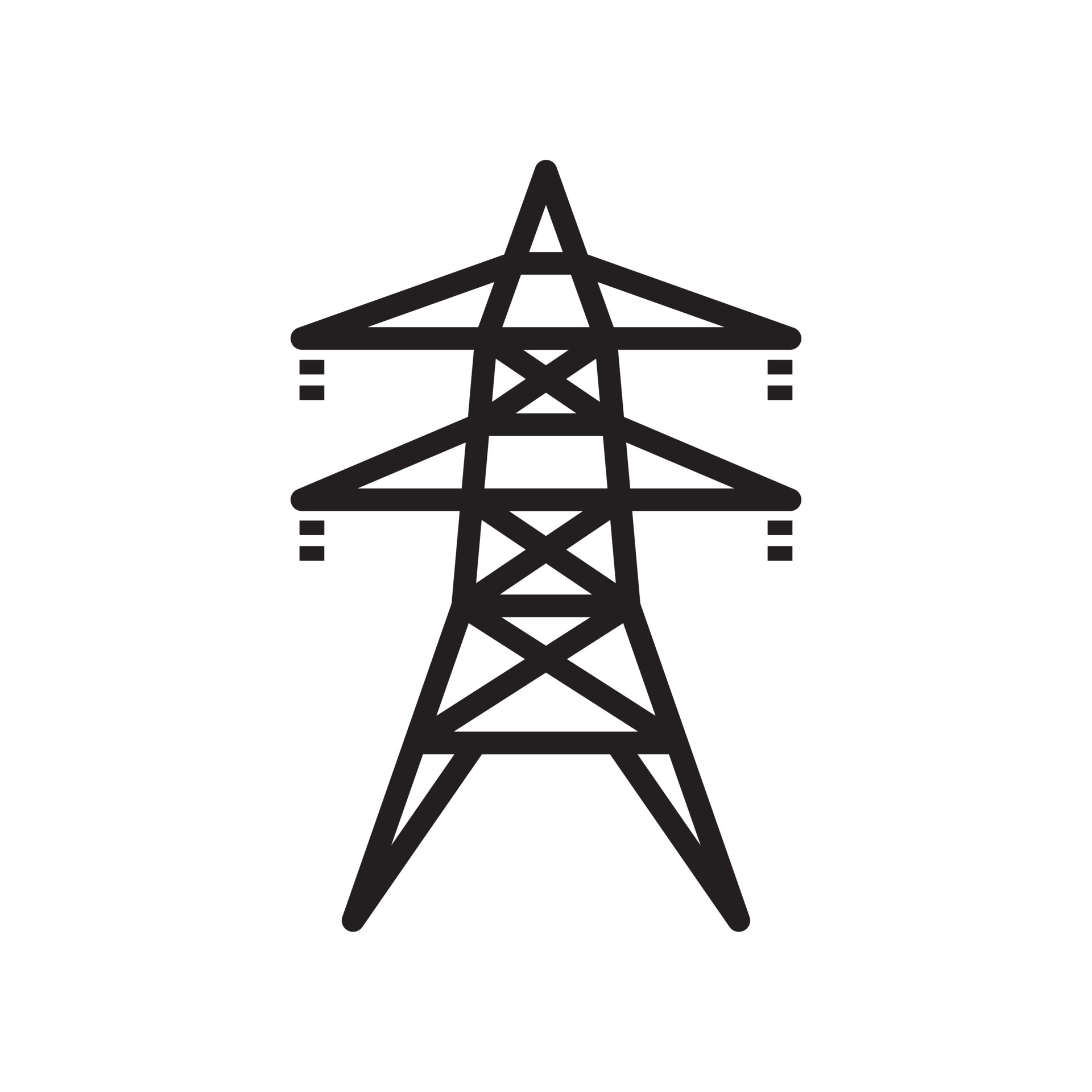 X
- Ausspeicherung - Leistungs-   reduzierung
- Einspeicherung - Leistungs-   steigerung
ProSumer
Normal-betrieb
Hz
49,8
50,2
47,0
48,0
49,0
51,5
50,0
Quelle: ISE e.V., FairGrid
Zukünftig müssen auch die ProSumer über ihr EMS netzdienlich agieren (mit Vergütung)!
!100% !
Helfen Sie bitte mit, die Energiewende voranzutreiben!
2040
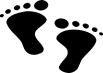 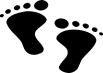 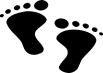 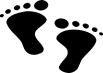 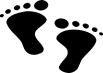 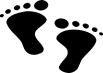 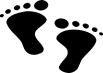 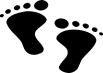 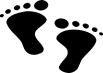 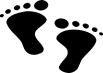 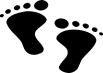 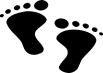 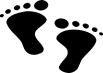 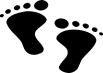 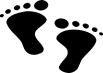 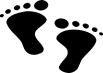 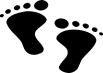 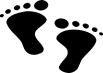 Wolfgang Thiel, Vorsitzender
Initiative Südpfalz-Energie (ISE e.V.)
www.i-suedpfalz-energie.de/
Tel.: +49 172 7419812
eMail: wolfgang@thiel-wt.de
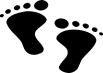 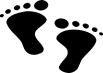 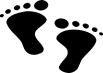 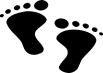 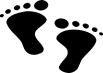 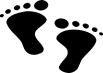 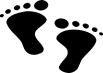